Dificultades en la escritura académica y funciones cognitivas asociadas
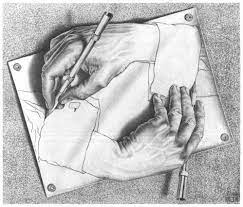 Dra. Ana María Casnati
Carlino (2004) sostiene que:
existen cuatro grandes dificultades en la escritura académica que son de total vigencia para la pedagogía.
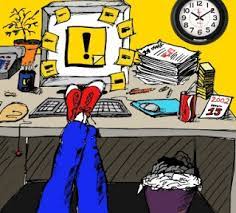 A saber :
Incapacidad del escritor para hacerlo en relación al lector atendiendo a las características y al contexto del mismo.
Escaso aprovechamiento del potencial epistémico de la escritura, ya que no se localizan las oportunidades de este proceso en la socialización del conocimiento.
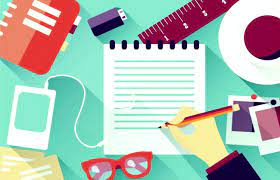 Continuamos con las dificultades…
La tercera dificultad consiste en la revisión de los textos de una forma lineal sin una valoración holística y compleja del mismo.
La cuarta dificultad está asociada a un elemento práctico: la postergación al momento de escribir, pues la escritura académica exige de un trabajo permanente de reflexión y construcción que se quiebra con las interrupciones.
PARA TENER  EN CUENTA DURANTE EL PROCESO DE ESCRITURA( Feuerstein, 1994) :
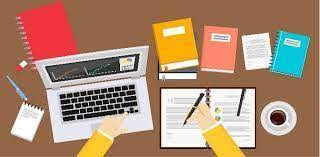 Fase de entrada             
Fase de elaboración
 Fase de conclusión
Fase de entrada
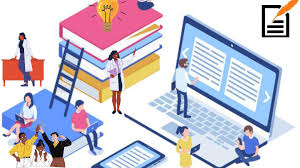 Funciones cognitivas asociadas a las construcciones de un texto propio                                          

Conceptualización en la primera fase
 
Percepción clara:  Esta función cognitiva permite percibir la información o los estímulos de una manera detallada desde los aspectos cualitativo y cuantitativo. 

Conducta exploratoria reflexiva, sistemática y planificada : Esta función  contribuye al debido tratamiento del tema, previa selección en relación a las características básicas del objeto de estudio en la búsqueda de solución de una problemática. 

Conocimiento de instrumentos verbales: La apropiación de instrumentos verbales contribuye a la comprensión de la información y el conocimiento  en el proceso de construcción del propio texto.
Función cognitiva                                             

Conceptualización
 

Orientación espacial y temporal clara y precisa :A través de esta función cognitiva el sujeto logra trascender el aquí y el ahora, es decir, su percepción del espacio y tiempo  interiorizado. 
La escritura contribuye a ubicar la información y el conocimiento adquirido proyectándola de manera ordenada. 

Precisión y exactitud :Esta función cognitiva genera  la necesidad de ser claro, conciso y semánticamente válido con la información transmitida. 
Se desarrolla una habilidad para el manejo de varias fuentes de información favoreciendo el uso y reconocimiento del valor de dichas fuentes.
Fase de elaboración
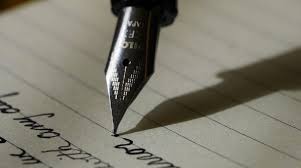 Función cognitiva                                         
Conceptualización en la segunda fase
Percepción y definición clara de un problema- La función cognitiva implica establecer relaciones entre diversas fuentes de información, así como las contradicciones suscitadas entre ellas y la realidad. 

Identificación clara de los datos -Relevantes e irrelevantes . Definición de las relaciones que se establecen entre los unos y los otros.   Discriminación entre los datos que son importantes y los que no lo son, de tal manera que en la escritura se incluye aquella información de un modo limitado, preciso y excluyente. 

Amplitud del campo mental- Esta función cognitiva sirve para el uso, cada vez mayor, de las unidades de información. De tal manera, el sujeto tiene una capacidad de trabajo cada vez más compleja. 

Percepción holística del conocimiento en relación a la realidad - Se ofrece como una unidad y los objetos aparecen relacionados entre sí, es decir, no se encuentran aislados.  De esta forma se logra conservar la unidad de los textos construidos.
Función cognitiva                                         

Conceptualización en la segunda fase
Definición de evidencias lógicas- Esta función cognitiva permite formular hipótesis, argumentos para las conclusiones y explicación de los fenómenos contradictorios. 
Amplitud del pensamiento hipotético inferencial y comprobación de hipótesis Conduce a establecer y eliminar hipótesis contextualizando la escritura y dirigiéndola hacia la búsqueda de respuestas alternativas. 
Planificación de la conducta En la escritura, esta función cognitiva construye el camino metodológico y define la estrategia, de tal forma que economiza tiempo, esfuerzo y se percibe una dirección preestablecida en el desarrollo del trabajo.
CONCLUSIÓN
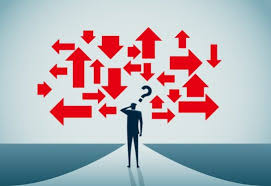 Función cognitiva                                         

Conceptualización tercera fase
Comunicación objetiva y no egocéntrica-  La función cognitiva, respecto de la escritura, genera un acercamiento entre el escritor y el lector. 

Proyección de relaciones virtuales -Se establecen relaciones posibles entre cada uno de los objetos ya concebidos en la fase de entrada, y de elaboración.

  Fluidez de instrumentos verbales para comunicar adecuadamente- La información es comunicada correctamente, haciendo uso de diversos términos en un contexto determinado. 

Necesidad de precisión y exactitud al comunicar conclusiones- La función cognitiva exige a quien escribe ofrecer respuestas precisas y exactas, es decir, claras y válidas desde una perspectiva semántica. Conducta reflexiva y no impulsiva En la escritura, la función cognitiva denominada, habilita la reflexión, la decisión, la elección y el dominio de sí mismo.
La inteligencia si bien no es estática ni puede ser medida, puede manifestarse de diversas formas; por ejemplo, con la capacidad o incapacidad para producir textos académicos. 

La facilidad o la dificultad al momento de escribir de forma académica tienen su origen en el pensamiento de las personas.
Las funciones cognitivas son prerrequisitos para pensar de forma inteligente